Chapter 6
The Chemistry of Life
6.1 Atoms and their interactions
Element- a substance that cannot be broken down into simpler chemical substances

Atom- smallest particle of an element that exhibits the characteristics of the element
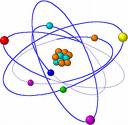 Natural elements in living things
25 Elements essential to life

4 compose 96% of the human body
CHON

Trace elements present in small amounts
Selenium example
Atoms: Building blocks of Elements
Protons-  (+ charge)	         Located in the nucleus.
Neutrons- (no charge)		
Electrons-  (- charge)	    Cloud- space around nucleus

Atomic Number = # of protons

	Can the number of protons change?
Electron Diagrams
Electron Energy Levels
		1st-  2 electrons
		2nd-  8 electrons
		3rd-  8 or 18 electrons 

Drawing electron diagrams

Symbol and # of protons (circle)
Draw 1st energy level : Supply electrons
Keep adding levels until all electrons are used
				Worksheet
Atoms
Atomic Mass = # of protons + # of neutrons

	Can the atomic mass change?


Isotopes- atoms containing different #s of neutrons
	
	Carbon-

		atomic mass- _______ (periodic table)
	
	Why is the number not a whole number?
Oxygen

Hydrogen

Sodium
__ Protons + __ Neutrons = ___ Atomic Mass     Frequency=____
__ Protons + __ Neutrons = ___ Atomic Mass     Frequency=____

__ Protons + __ Neutrons = ___ Atomic Mass     Frequency=____
__ Protons + __ Neutrons = ___ Atomic Mass     Frequency=____

__ Protons + __ Neutrons = ___ Atomic Mass     Frequency=____
__ Protons + __ Neutrons = ___ Atomic Mass     Frequency=____
Isotope uses:
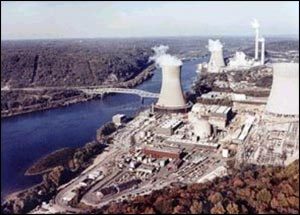 Nuclear Power (Uranium)

Show up on X-ray (Barium)
Upper GI
Lower GI
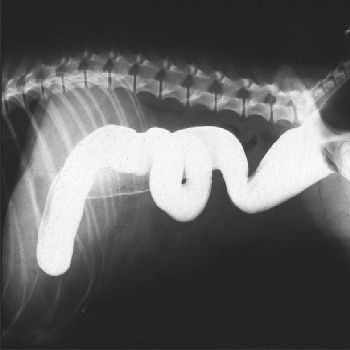 Compounds and Bonding
Compound- substance composed of atoms of 		different elements chemically combined
H2O 
CO2
NaCl
O3 ?
O2 ?

Bonding- atoms held together because they take or 	share electrons to become stable
Drawing Compounds
Draw the element with the least atoms in 	the middle.  Ex: H2O- 


Put the electrons around each atom.

Determine the type of bond that exists by 	how the elements become stable.
Types of Bonding
Covalent Bond- force holding together atoms 			sharing electrons


Ionic Bond- force holding together atoms 				give/take electrons
Elements
O		Na		C		Cl

H		Mg		N		Fe

Ca		I		P		Cu

K		Zn		S		F
Ionic Bonds
Metal bonds to a non-metal 
		  (+)		            (-)

Metal gives extra electrons to the non-metal

Ex:  NaCl, LiF, BeO, LiO ?
Covalent Bonds
Non-metals share electrons (H is a non-metal)

H2O, O2, H2, CO2
Practice Problems
Worksheet

How do I know if it is ionic or covalent?
Lithium and Fluorine



Silicon Dioxide  (SiO2)
Ionic vs. Covalent
Metal and Non-metal
Results in ions	
Weak bond 
	(breaks in H2O)
Oxidation #s = 0
Ex:
	Na + Cl  NaCl
	+1      -1
Two Non-metals
Results in molecules
Strong bond
Organic compounds
    (Fat, Protein, Carb.)
Ex:  O2, H2O, CO2
Chemical Reactions
Metabolism  -all chemical reactions occurring within 	an organism.

Writing Chemical Reactions:

	CH4   +   O2      CO2   +   H2O

	Reactants- substances that undergo a reaction
	Products- substances formed by a reaction
Chemical Reactions
H2O   How many hydrogen?  Oxygen?

The number after the element is the number of atoms per compound.

  2H2O

The number before the compound is the number of compounds.
Balancing Equations
Atoms cannot be created or destroyed, just 	rearranged.
Reactants = Products
Balance equations by adding molecules of products and reactants 


___Mg + ___ HCl  ___ MgCl2 + ___ H2
Balancing Equations
Practice:
		CH4   +     O2        CO2   +     H2O

Worksheet
Balancing Quiz
Na	+	I2		NaI

		N2	+	O2		N2O

		N2	+	H2		NH3

		CH4	+	O2		CO2	+	H2O

		KI	+	Cl2		KCl	+	I2
S	+	O2		SO3

	H2O2			H2O	+	O2
	Na	+	H2O		NaOH		+	H2

	H2O			H2	+	O2

	KClO3			KCl	+	O2
Mg	+	O2				MgO

N2	+	H2				NH3

Al	+	O2				Al2O3

KMnO4 	 		K2O	+	MnO  +	O2
Quiz
CO2 	(Carbon: 6,  Oxygen: 8)   
H2O 	(Hydrogen: 1,  Oxygen: 8)
Mg and Cl	(Magnesium: #12,  Chlorine: #17)
Quiz
Mg	+	Mn2O3	MgO		+	Mn
 
	Fe	+	Cl2		FeCl3
 
	C2H2	+	O2		CO2		+	H2O

Bonus:
	
	A3	+	B2C		A2B3	+	C2
Mixtures and Solutions
Mixture- combination of substances in which each 	component retains its own properties

Trail mix, gravel, sugar and sand

Solution- mixture in which one substance (solute) is 	distributed evenly in another substance (solvent)

Ex: Kool-aid, sugar water, iced tea
Mixtures and Solutions
Living things require a specific range of solute 	concentration.

Blood sugar
Water salinity
Waste removal (toxins)
pH:  Acids and Bases
pH: scale to determine if a solution is acidic or basic

	Range: 0 (acidic)            14 (basic)

				7 is neutral
pH Scale
Acid- any substance forming hydrogen ions (H+) 	in H2O
	-  HCl  H+ + Cl-  (many H+ ions)
	-  pH below 7
	Ex:  most foods, pop, orange juice
pH Scale
Base- any substance forming hydroxide ions 	(OH-) in water
	-  NaOH    Na+  + OH-
	-  pH above 7
	Ex:  cleaners, detergent, ammonia, lime
pH Scale
Neutral Solution- substance forming equal 	amounts of hydrogen ions (H+) and 	hydroxide ions (OH-)

	- pH of 7

	Ex:  water, milk, blood, bread
Water Importance
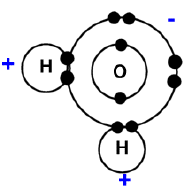 70-95% of organisms (sap, blood)
Polar- shared electrons are pulled more 
   strongly by oxygen causing a +end and -end 
Dissolves ionic and polar compounds
Water molecules attract to each other 
(Hydrogen bond)- weak bond between O and H
Water
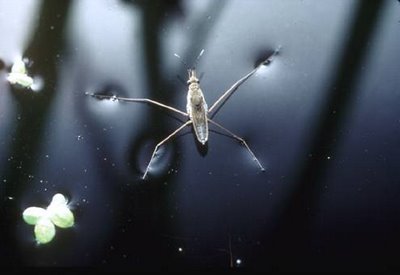 High Surface Tension
	- attraction of water molecules due to 
	  H-bonding
	-insects walk on it
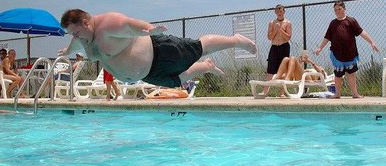 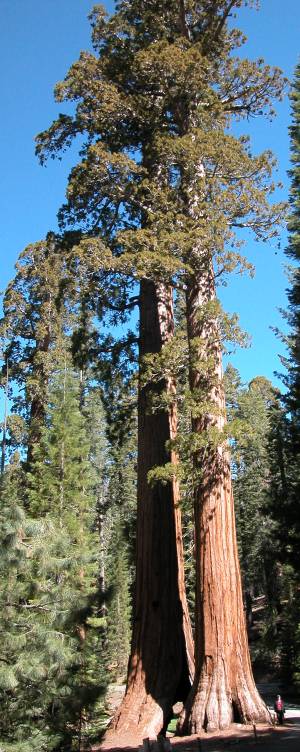 Water
Capillary Action – ability to 				climb a tube (trees)

			cohesion- attraction to self
		
		
			adhesion- attraction to another
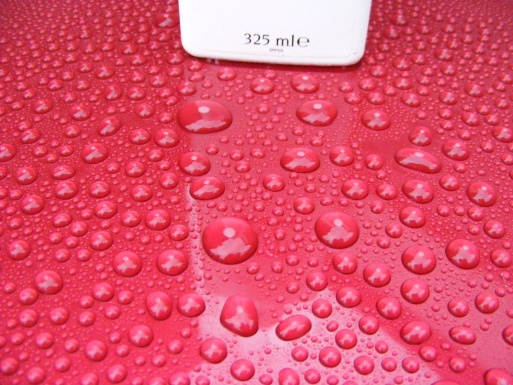 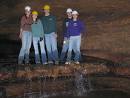 Water
Heat of Vaporization 
	- much energy is required to evaporate water
	- keeps more water in liquid form
	- sweat- removes heat when evaporated

Resists Temperature Change
	- High specific heat  wind at the beach
	- coastal temperatures are more constant
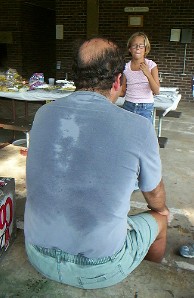 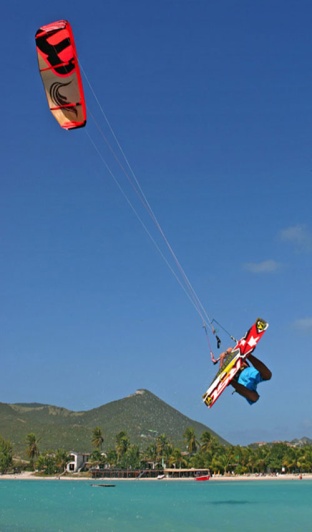 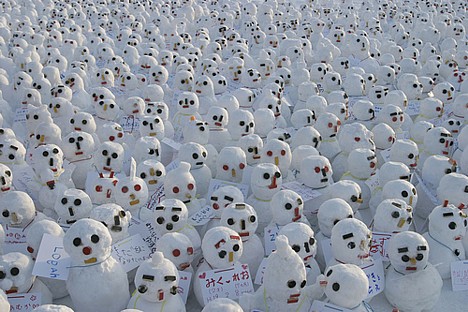 Water
Expands when Frozen
	- less dense  floats
	- Cracks rocks or roads (PA is one of the worst)



Ice melts when pressure is applied
	- Two types of snow? 
		Packing / Non-Packing
 	- Ice Skating- weight of skater melts ice
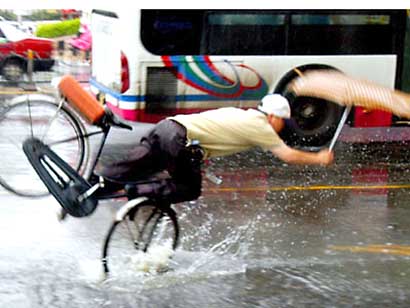 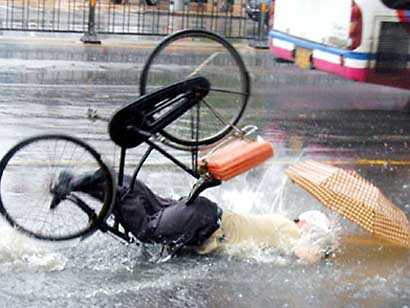 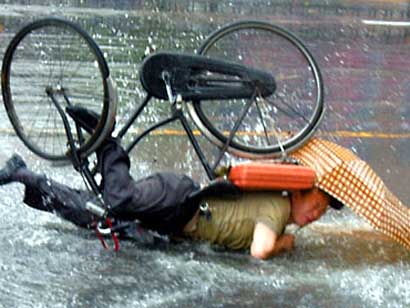 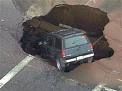 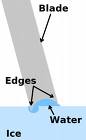